Oficina Pedagógica do Diagrama de Gowin / Seminário Temático Fluidos Piúma-ES, Abril de 2018
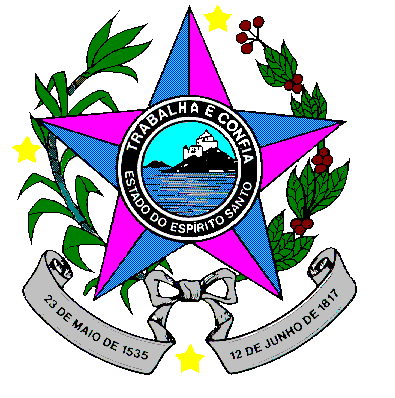 Equação de Bernoulli, Tubo de Venturi e Equação da continuidade
Turma 2M04: Jardel do Nascimento Lyra, Natalia Tomaz da Silva e Mahelly Freire 
Orientadores: Chirlei de Fátima Rodrigues; Lucas Antonio Xavier 
lucas.perobas@gmail.com     
                                                                          

?
Escola Professora Filomena Quitiba
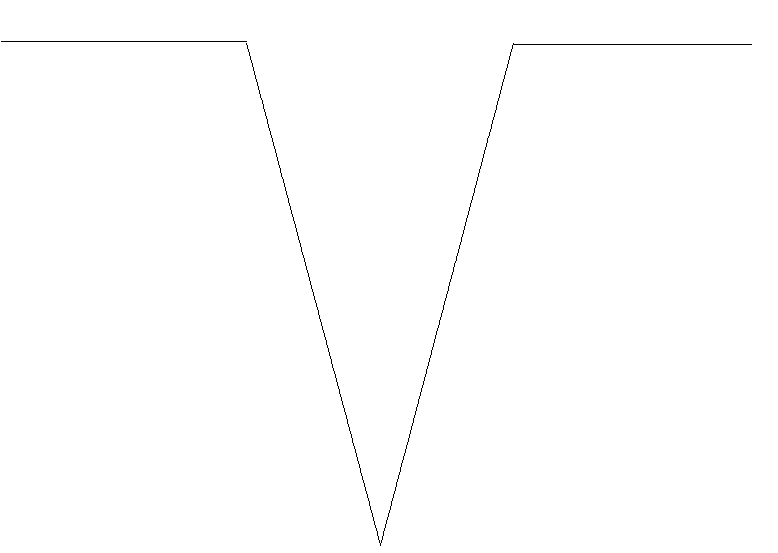 Domínio Conceitual
Domínio Metodológico
Questão básica: porque as folhas não se separa quando assopramos com muita velocidade?
O resultado encontrado coincide com o que você esperava? Em caso negativo, justifique o PORQUE das diferenças:
Teoria:   Hidrodinâmica
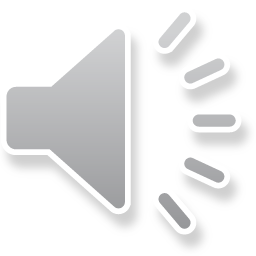 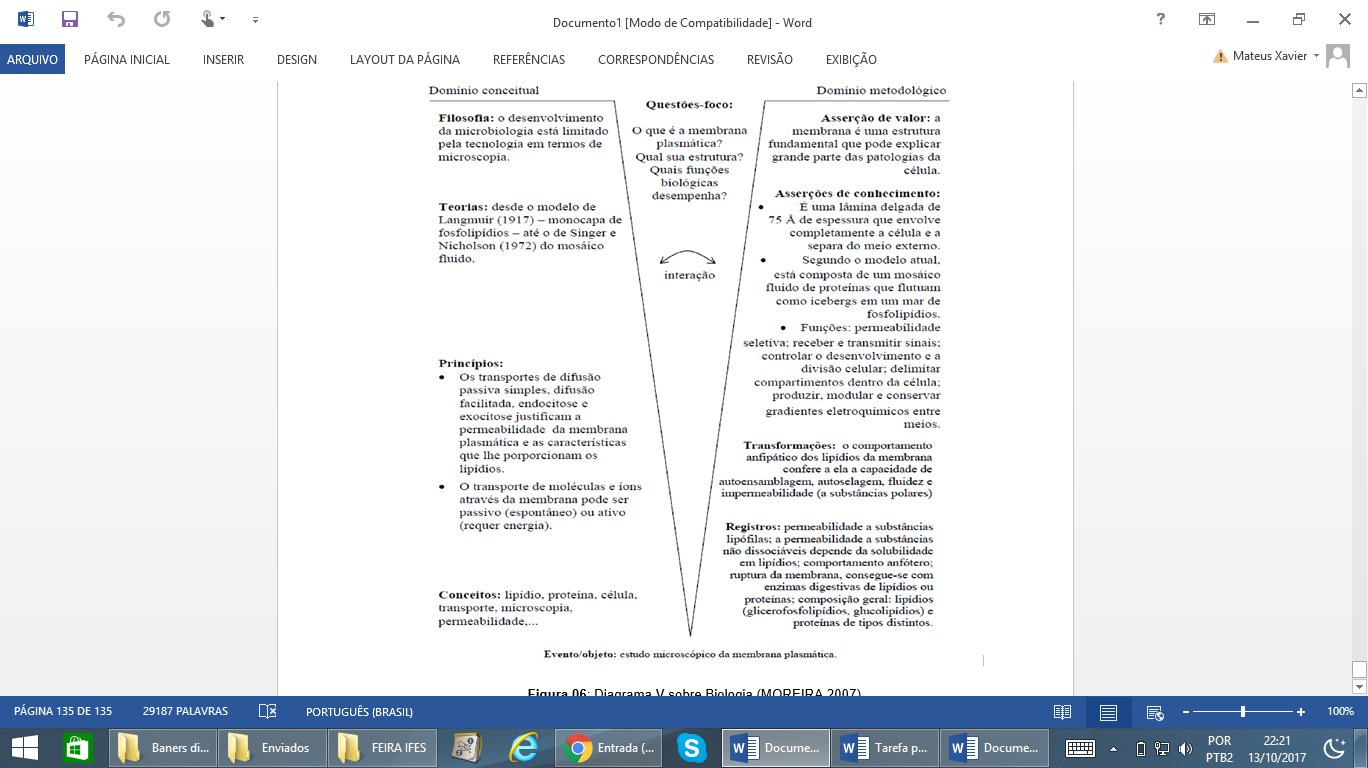 Princípios:  ao assoprarmos na região entre as folhas, a velocidade de dentro aumenta e as folhas se grudam cada vez mais, então quanto mais você assoprar maior será a velocidade e a pressão de dentro será menor do que a pressão de fora das folhas
Conclusão e Justificativa: 
 Ao realizar a experiência percebemos que quanto maior a velocidade menor será a pressão e vice-versa
Conceitos:  Pressão, Aceleração da Gravidade, Altura, Velocidade
Transformações (tabela,/conta/gráfico):
A1.V1 = A2.V2

P1+dgh12+dv12 = p2+dgh22+dv22
                           2                                       2
O que você espera como resultado desse experimento?: 
- Que as folhas não se separam ao assoprarmos com muita velocidade.
Mostrar a relação da velocidade da água com a área da boca da mangueira.
- Mostrar como se determina a velocidade dentro de uma tubulação, fazendo uso do tubo de Venturi
Registros / Dados::
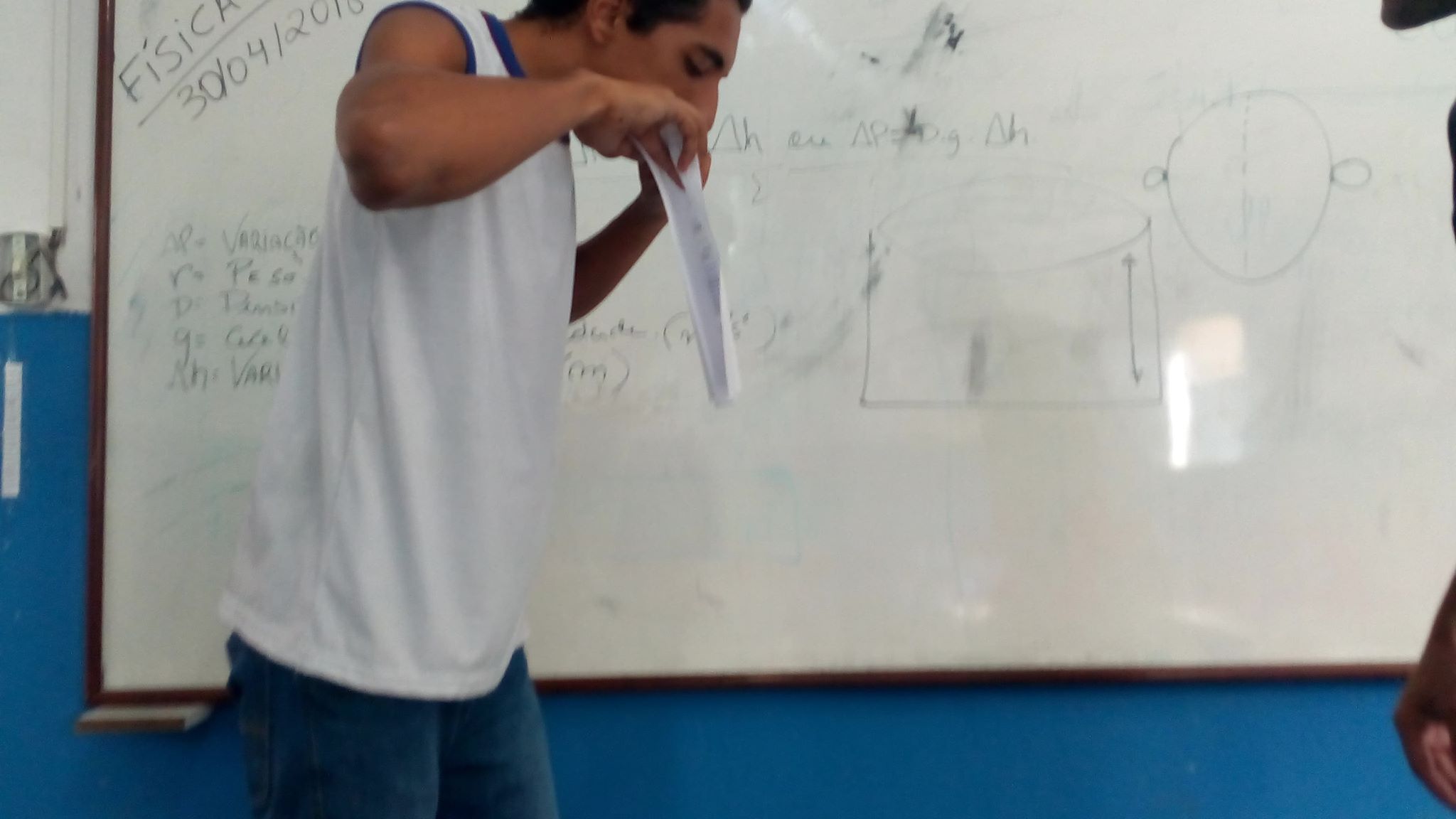 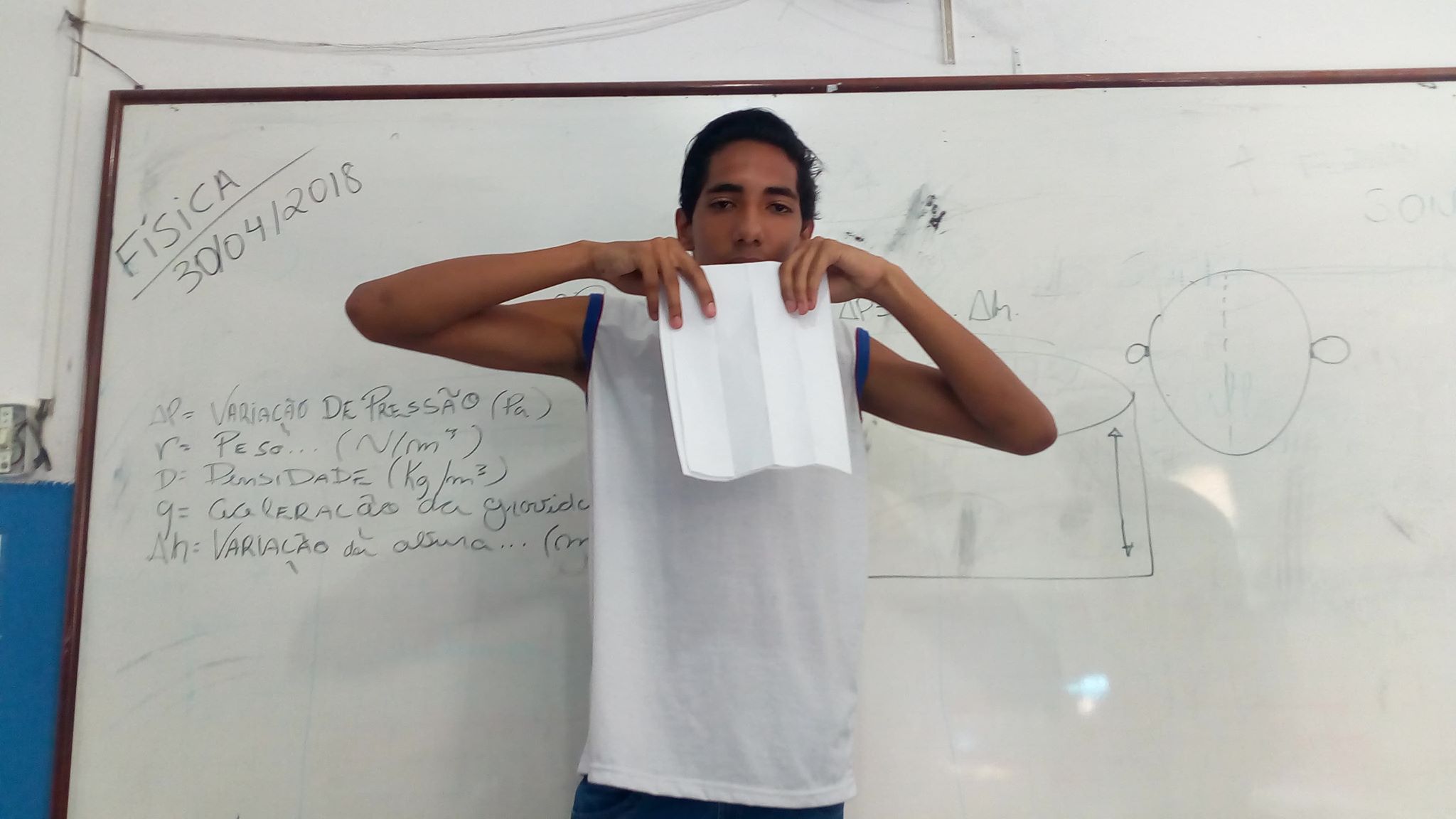 Evento (Montagem do equipamento/experimento): 
Experiência: duas folhas de papel, duas garrafas pets, mangueira de nível, cola, secador de cabelo, vídeo sobre efeito Magnus.
O que foi feito: 
Colocamos os dedos entre as duas folhas. 
Com os mateias montamos o tubo de Venturi.
Conectamos a mangueira na torneira.
O que foi observado: 
Ao assoprarmos observamos que quanto maior a velocidade, mais a folha se grudava uma na outra.
Ao ligar o secador visualizamos o desnível da água dentro da mangueira de nível, no tubo de Venturi.
Observamos que ao ligar a torneira a água saia com uma determinada velocidade e ao colocar um obstáculo a velocidade aumentava.